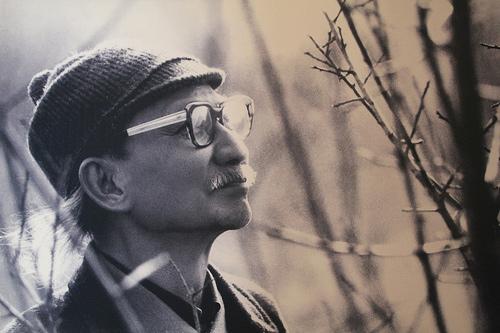 Nghe đoạn nhạc và cho biết trong bài hát nhắc tới thành phố nào của nước ta?
Xem hình ảnh và cho biết đây là câu ca dao nào?
Hà Nội
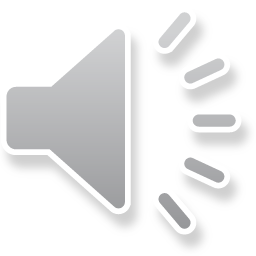 Vàng thì thử lửa thử than/
Chuông kêu thử tiếng, người ngoan thử lời
Xem tranh và cho biết hình ảnh khiến anh/chị liên tưởng đến tác phẩm nào?
Chữ người tử tù
Xem tranh
Đây là một từ gồm 2 chữ cái?
Bút kí
Quay lại
Quay lại
Quay lại
Tiết 34 : Đọc văn
NGƯỜI LÁI ĐÒ 
SÔNG ĐÀ 
- NGUYỄN TUÂN -
GV: Bùi Bích Ngọc
I. TÌM HIỂU CHUNG
Tác giả
1. Gia đình: Sinh ra trong gia đình nhà nho khi Hán học đã tàn.
2. Quê quán: Làng Mọc, phường Nhân Chính, quân Thanh Xuân, Hà Nội.
3. Con người: Cá tính độc đáo, khát khao xê dịch
Nguyễn Tuân
(1910 – 1987)
Tiểu sử
1. Vị trí: Quan trọng: thúc đẩy thể tùy bút, bút kí đạt tới trình độ cao.
2. Phong cách:  Ngông
+ Nhân cách nghệ sĩ tài hoa, uyên bác.
+ Văn chương phóng túng, ý thức về cái tôi cá nhân.
Sự nghiệp
2. Tác phẩm
In trong tập tùy bút Sông Đà (1960)
Xuất xứ
Người lái đò sông Đà
Kết quả của chuyến đi thực tế Tây Bắc cho thỏa khát khao xê dịch và để tìm “thử vàng mười đã qua thử lửa” ở tâm hồn người lao động.
Hoàn cảnh sáng tác
Tùy bút
Bắt nguồn từ hiện thực qua đó bộc lộ cái tôi trữ tình của người viết.
Thể loại
Giàu tính sáng tạo, trình bày tự do, giàu hình ảnh, từ ngữ phong phú, nhiều so sánh liên tưởng
II. ĐỌC – HIỂU VĂN BẢN1. Đọc – khái quát
Con sông Đà
Sông Đà – con sông hung bạo của thiên nhiên Tây Bắc
Người lái đò sông Đà
Sông Đà – con sông trữ tình của thiên nhiên Tây Bắc
Người lái đò - con người tài hoa nghệ sĩ
Người lái đò  sông Đà
Người lái đò - người lao động bình thường
II. ĐỌC – HIỂU VĂN BẢN
2. Tìm hiểu chi tiết
Hình tượng con sông Đà
* Sông Đà – con sông hung bạo của thiên nhiên Tây Bắc
Sông Đà hung bạo
Dòng chảy sông Đà
Ghềnh, đá sông Đà
Hút nước sông Đà
Thác nước Sông Đà
Sự hung dữ của dòng chảy, mặt ghềnh, đá, hút nước, thác nước sông Đà được thể hiện qua những chi tiết, hình ảnh nào?
Chỉ ra các biện pháp nghệ thuật?
Cảm nhận về những chi tiết ấy?
a. Hình tượng con sông Đà* Sông Đà – con sông hung bạo của thiên nhiên Tây Bắc
Dòng chảy: 
“Chúng thủy giai đông tẩu
  Đà giang độc bắc lưu”
=> Hướng chảy khác thường
Sự hiểu biết của Nguyễn Tuân về kiến thức địa lí
Con người độc đáo tìm thấy cái độc đáo: Nét tính cách ngỗ ngược của sông Đà
a. Hình tượng con sông Đà* Sông Đà – con sông hung bạo của thiên nhiên Tây Bắc
Ghềnh, đá sông Đà:
+ Mặt ghềnh Hát Loóng: “nước xô đá, đá xô sóng, sóng xô gió, cuồn cuộn gùn ghè suốt năm như lúc nào cũng đòi nợ xuýt” 
So sánh, phép điệp, nhịp câu nhanh, dồn dập tạo âm hưởng khẩn trương.
Cả ghềnh sông sôi lên cuồn cuộn, dữ dội, hung ác.
Con sông Đà hiện ra như một con người, một kẻ đòi nợ dữ dằn.
a. Hình tượng con sông Đà* Sông Đà – con sông hung bạo của thiên nhiên Tây Bắc
+ Đá sông Đà:               Đá bờ sông
 
                                        Đá trên sông
• Cảnh đá bờ sông:“dựng thành vách”,“đúng ngọ mới có mặt trời” 
                                   “vách đá chẹt lòng sông như một cái yết hầu”
                                   “ngồi trong khoang đò quãng ấy,đang mùa hè cũng cảm thấy lạnh […] trên cái tầng nhà thứ mấy vừa tắt phụt đèn điện”.
=> Thủ pháp so sánh, dùng xúc giác và thị giác để miêu tả.
=>  Vách đá cao vút vừa hiểm trở vừa kì vĩ.
a. Hình tượng con sông Đà* Sông Đà – con sông hung bạo của thiên nhiên Tây Bắc
• Đá trên sông: 
                   “đá hàng ngàn năm mai phục hết trong lòng sông”
                    “mặt đá hòn nào trông cũng ngỗ ngược
                    “đá bày thạch trận trên sông”
Nguyễn Tuân đã miêu tả tỉ mỉ thạch trận của “lũ đá”, vận dụng kiến thức quân sự, thể thao để miêu tả.
Mỗi hòn đá, tảng đá trên sông Đà đều có hồn, có tính cách,  chúng nham hiểm, mưu mô xảo quyệt phô diễn hết sức mạnh nguy hiểm đe dọa những con thuyền đi qua.
a. Hình tượng con sông Đà* Sông Đà – con sông hung bạo của thiên nhiên Tây Bắc
+ Hút nước sông Đà:“giống như giếng bê tông”
                                    “nước thở và kêu như cái cửa cống bị sặc”
                                    “cái hút xoáy tít đáy” 
                                   “giếng sâu nước ặc ặc lên như rỏ dầu sôi vào”
=> So sánh, nhân hóa, liên tưởng, vận dụng kiến thức ở nhiều lĩnh vực (điện ảnh, giao vận tải, xây dựng)
=> Sông Đà như loài “thủy quái” hung dữ, ghê gớm khủng khiếp.
a. Hình tượng con sông Đà* Sông Đà – con sông hung bạo của thiên nhiên Tây Bắc
+ Thác nước sông Đà: “nước réo to mãi lên” 
                                            “nghe như oán trách rồi lại như là van xin”
                                           “lại như là khiêu khích, giọng gằn mà chế nhạo”
                                          “rống lên như tiếng một ngàn con trâu mộng đang lồng lộn giữa rừng vầu rừng tre nứa nổ lửa, đang phá tuông rừng lửa, rừng lửa cùng gầm thét với đàn trâu”
So sánh, nhân hóa cường điệu.
 Thác nước sông Đà hiện lên với âm thanh hoang dã, có phần ghê sợ.
a. Hình tượng con sông Đà* Sông Đà – con sông hung bạo của thiên nhiên Tây Bắc
Tiểu kết:
 Con sông Đà hung bạo dưới ngòi bút của Nguyễn Tuân hiện lên như một con người với nét cá tính riêng, đó là “diện mạo và tâm địa của thứ kẻ thù số 1 của con người”.
Nguyễn Tuân đã khám phá vẻ đẹp của sông Đà:
Biểu tượng về sức mạnh dữ dội, hùng vĩ của thiên nhiên đất nước. 
Sông Đà chứa đựng tiềm năng thủy điện to lớn phục vụ cho con người.
Thấy được cái độc đáo, tài hoa, uyên bác của Nguyễn Tuân trong việc sử dụng từ ngữ và sự vận dụng tri thức ở nhiều lĩnh vực.
CẢM ƠN THẦY CÔ VÀ CÁC EM ĐÃ LẮNG NGHE
a. Hình tượng con sông Đà* Sông Đà – con sông trữ tình của thiên nhiên Tây Bắc
Sông Đà trữ tình
Nhìn từ giữa lòng sông
Nhìn từ trên cao
Nhìn từ trong rừng ra
a. Hình tượng con sông Đà* Sông Đà – con sông trữ tình của thiên nhiên Tây Bắc
Nhìn từ trong rừng ra: 
+ sông Đà “đằm đằm, ấm ấm như một cố nhân”, “Mặt nước loang loáng, Màu nắng tháng ba Đường thi”

So sánh
Con sông trở thành tri kỉ của con người, dù có lúc “dịu dàng” có lúc “gắt gỏng” nhưng luôn tạo cảm giác vui vẻ mong đợi như chờ đợi một điều gì đó thân quen.
a. Hình tượng con sông Đà* Sông Đà – con sông trữ tình của thiên nhiên Tây Bắc
Nhìn từ giữa lòng sông: 
+ “Bờ sông hoang dại như một bờ tiền sử” “hồn nhiên như một nỗi niềm cổ tích xưa”, 
+“con hươu thơ ngộ ngẩng đầu nhung khỏi áng cỏ sương”, “đàn cá dầm xanh quẫy vọt lên mặt sông bụng trắng như bạc rơi thoi”.

So sánh, liên tưởng
 Vẻ đẹp được hòa quyện giữa quá khứ và hiện tại, yên ả bình lặng, cái đẹp mỡ màng,  trù phú.
a. Hình tượng con sông Đà* Sông Đà – con sông trữ tình của thiên nhiên Tây Bắc
Nhìn từ trên cao: 
+ Dáng vẻ: “sông Đà tuôn dài như một áng tóc trữ tình, đầu tóc chân tóc ẩn hiện trong mây trời Tây Bắc” .
+ Màu sắc:  Mùa xuân: “xanh như ngọc bích”
               Mùa thu: “lừ lừ chín đỏ” 
               Chưa bao giờ có màu đen như thực dân Pháp miêu tả

So sánh liên tưởng độc đáo 
Sông Đà: Mềm mại, uyển chuyển duyên dáng như người thiếu nữ kiều diễm của núi rừng đang đang phô diễn hết vẻ đẹp với con người giữa thiên nhiên Tây Bắc, mỗi mùa mang một vẻ đẹp riêng.
a. Hình tượng con sông Đà
=> Qua việc miêu tả vẻ đẹp hung bạo và trữ tình của sông Đà, thấy: 
 - Sự tài hoa, uyên bác, của tác giả.
 - Tình yêu thiết tha đối với thiên nhiên đất nước.
Thiên nhiên là phông nền cho sự xuất hiện và tôn vinh vẻ đẹp của người lao động trong chế độ mới.
=> Sáng tác văn chương là quá trình lao động công phu, nghiêm túc.
4 cửa tử, 1 cửa sinh phía tả ngạn
Đá tảng chặn ngang đòi ăn chết cái thuyền
Đá trông như hất hàm, thách thức
Boong ke chìm, pháo đài nổi nhiệm vụ đánh tan thuyền
Đá tiền vệ dụ thuyền vào giữa
Bố trí thêm nhiều của tử
Dòng thác hùm beo tế mạnh trên sông đá
Cửa sinh lệch qua hữu ngạn
Ít cửa hơn
Cửa sinh ở giữa
2 bên đều là luồng chết